ODEG10 SCIENCE LESSON 3Land Management and Tribal Partnerships
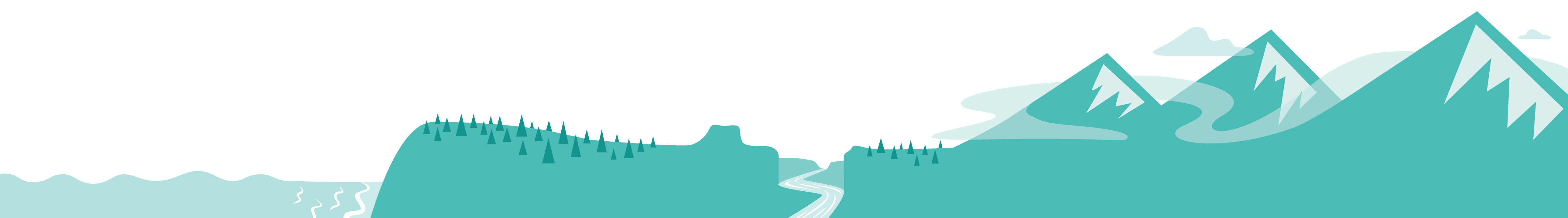 Manifest Destiny, Resource Extraction, and Treaty Rights
[Speaker Notes: Video may be found at: https://www.youtube.com/watch?v=pJxrTzfG2bo]
Manifest Destiny, Resource Extraction, and Treaty Rights, continued
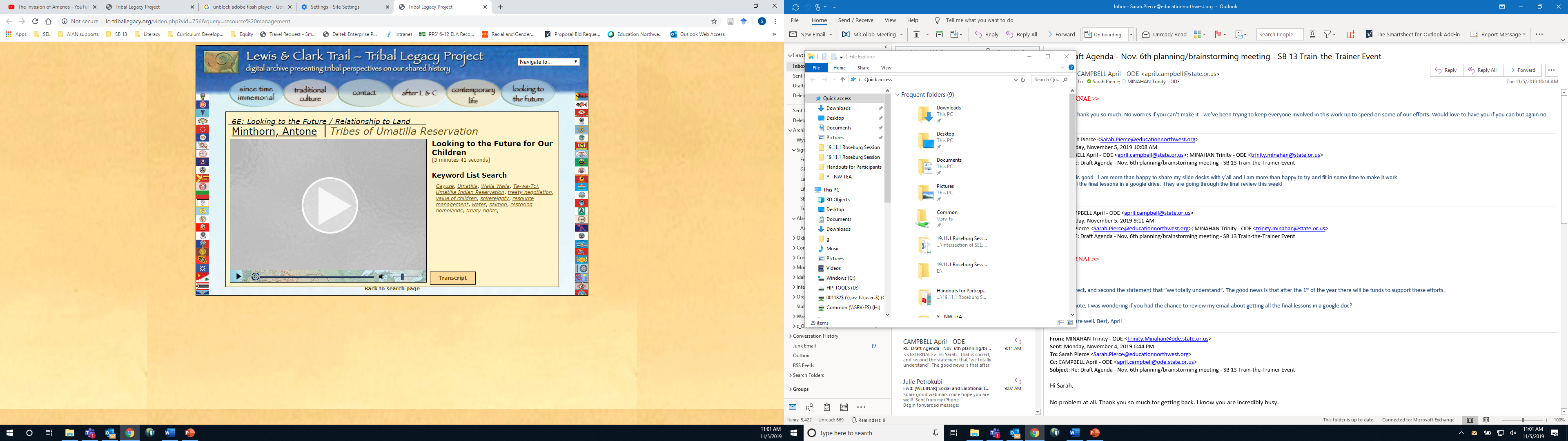 [Speaker Notes: Video may be found at: http://lc-triballegacy.org/video.php?vid=756&query=resource%20management  Adobe Flash must be enabled]
Treaty of 1855-Land Restoration and Ecosystem Restoration: Confederated Tribes of Umatilla
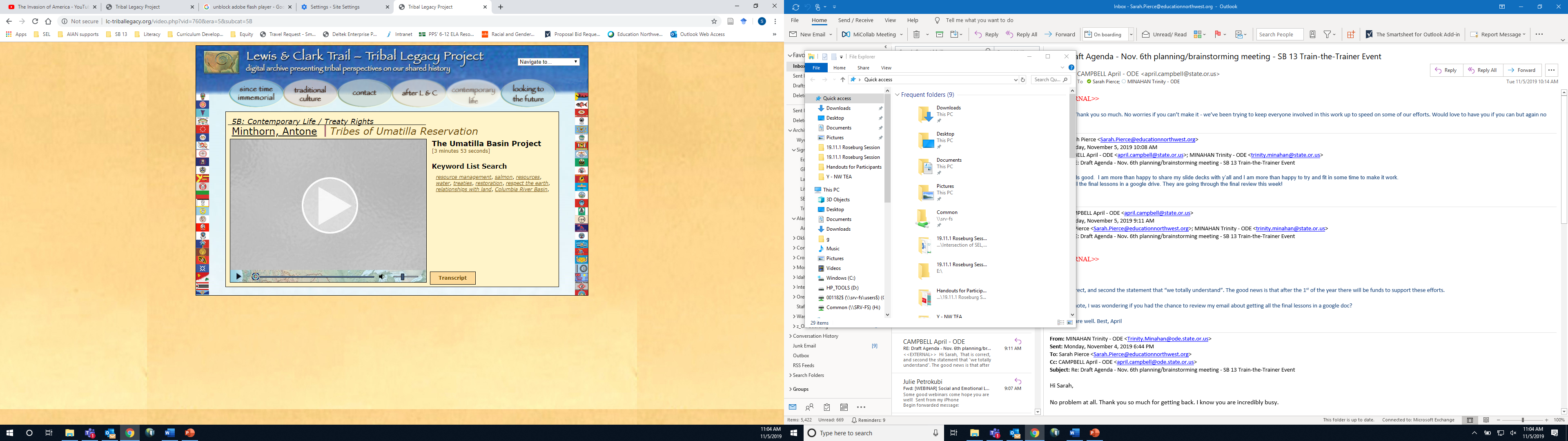 [Speaker Notes: Video may be found at: http://lc-triballegacy.org/video.php?vid=760&era=5&subcat=5B Adobe Flash must be enabled]
Principles of Indigenous Knowledge or Traditional Ecological Knowledge (TEK) Example
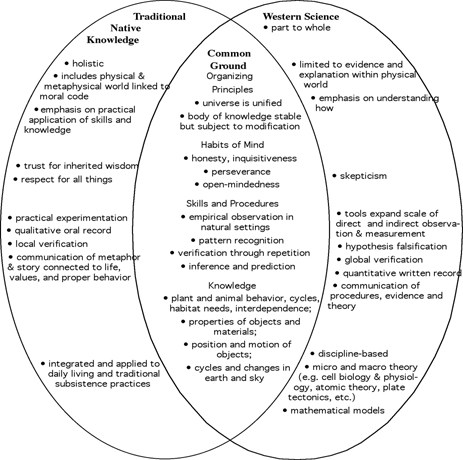 [Speaker Notes: From: https://i2.wp.com/schoolingtheworld.org/wp-content/uploads/2013/01/CommonGroundCircles.jpg]
Sandy River Restoration
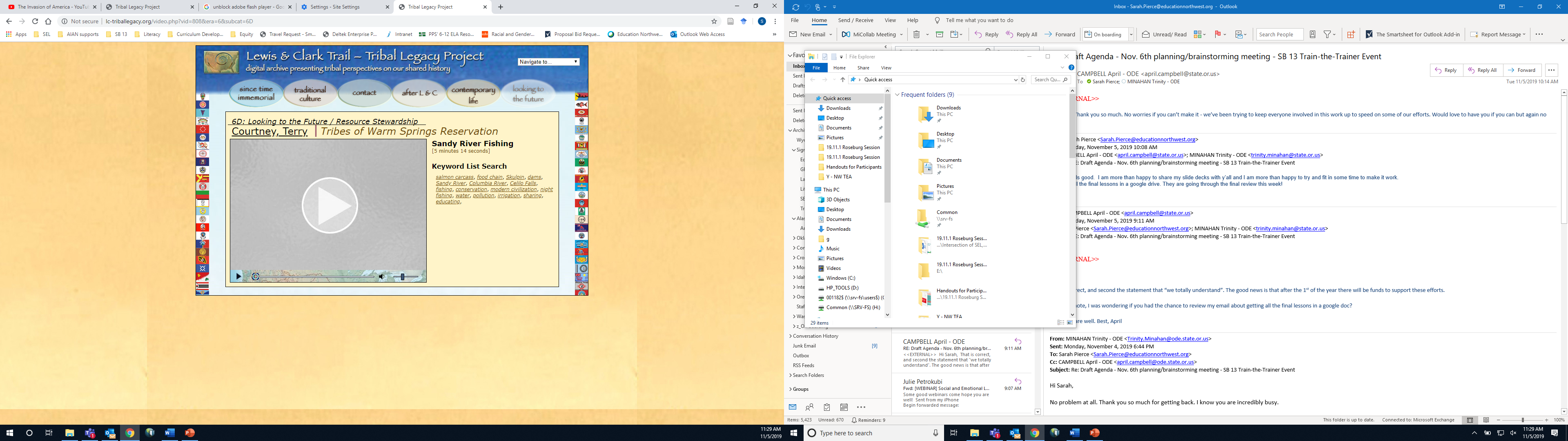 [Speaker Notes: Video available at http://lc-triballegacy.org/video.php?vid=808&era=6&subcat=6D  Adobe Flash must be enabled]
Case Study Activity
Questions
What Oregon tribes are involved in the project? 
What is the project? 
What kind of ecosystem is the project working to restore? 
What are the impacts on the tribe? 
What are the outside partners helping with the project? 
Look at the traditional ecological knowledge diagram and describe how the project you read about reflects these principles.
Group Share Out
Burns Paiute Tribe 
Columbia River Inter-Tribal Fish Commission
Confederated Tribes of Grand Ronde
Confederated Tribes of Siletz Indians
Coquille Indian Tribe
Coquille Partnerships
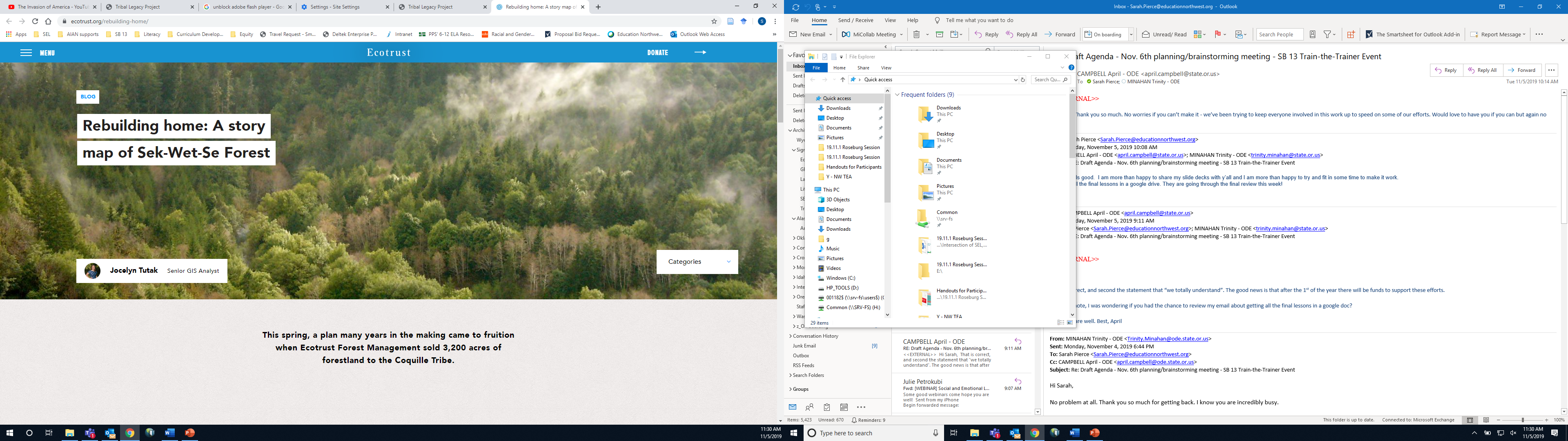 Ecotrust Forest Management website